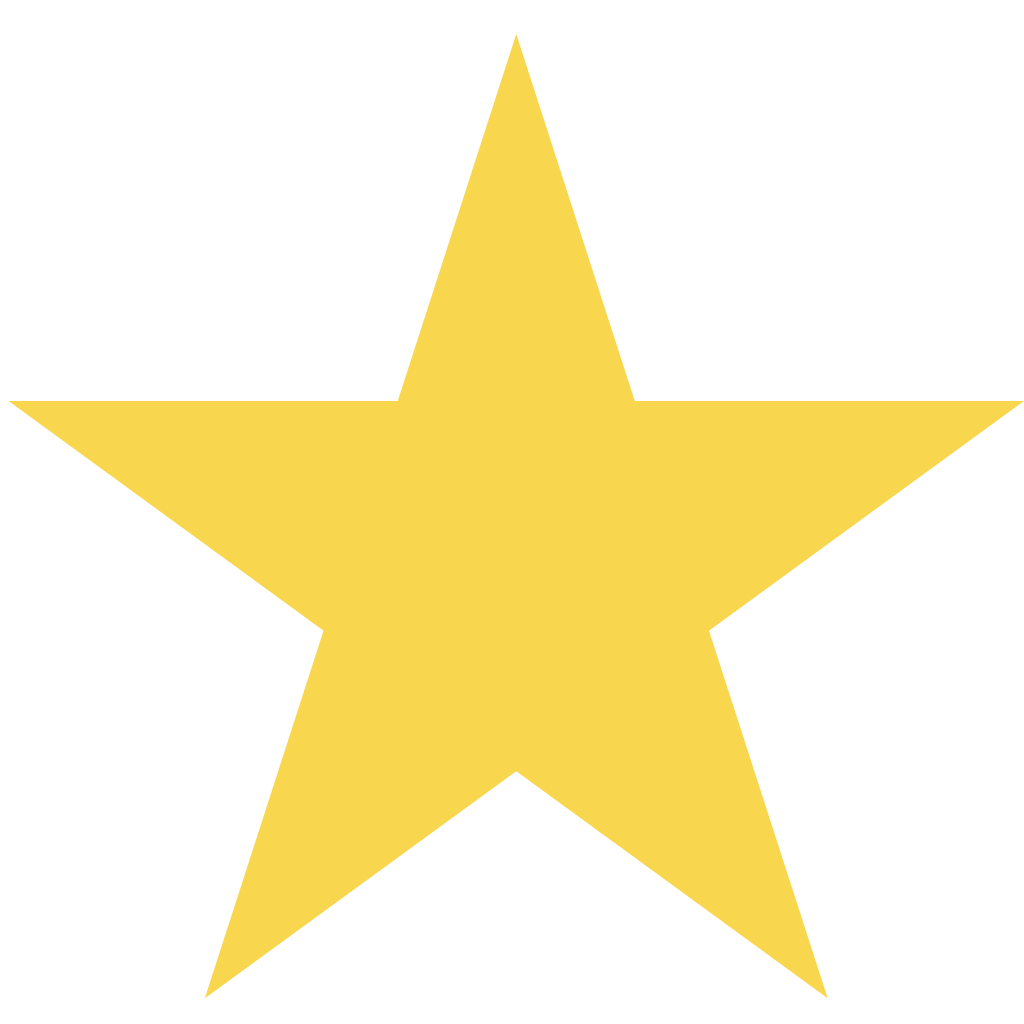 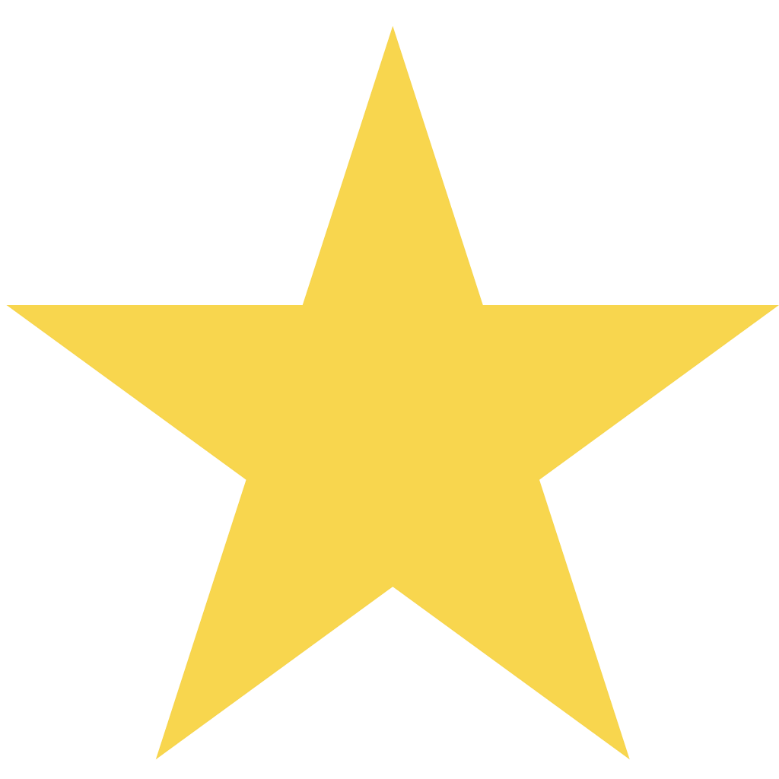 Implementation of Explicit Literacy-Based Instruction Within CASEL’s 5 SEL Competencies to Achieve Social & Emotional Development and Literacy Growth in Elementary Aged Students
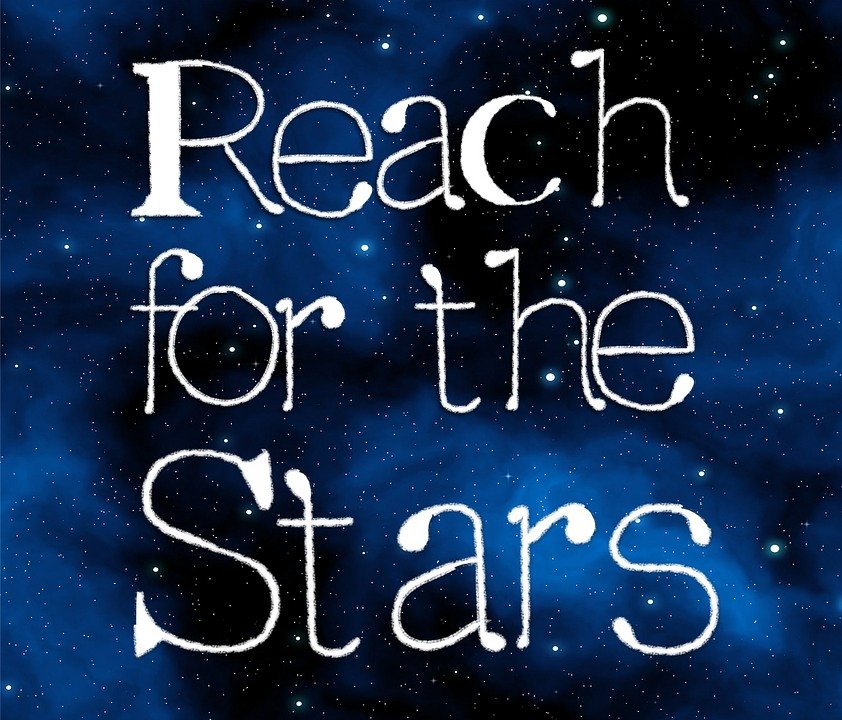 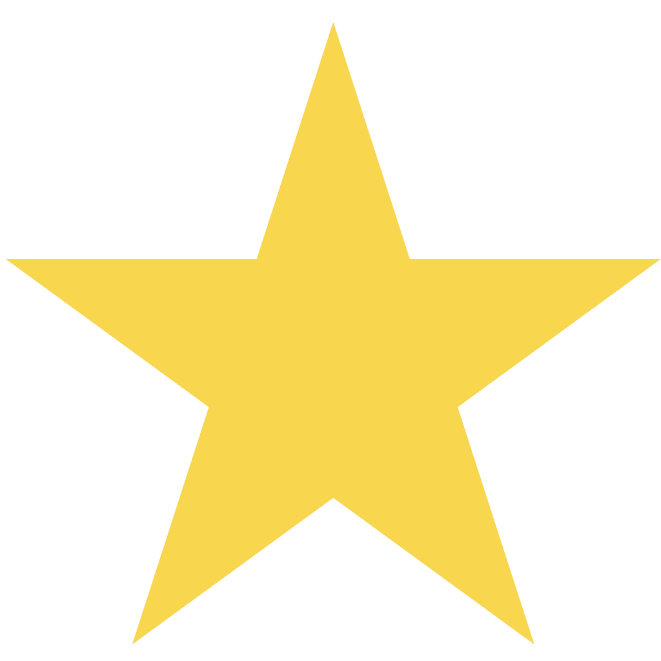 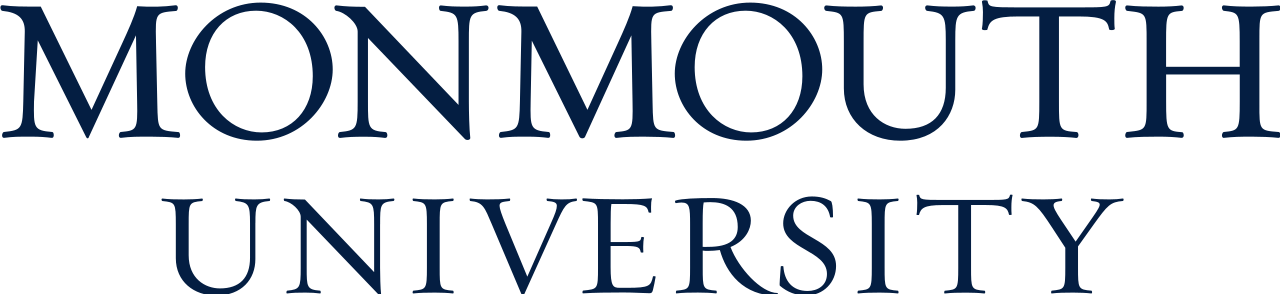 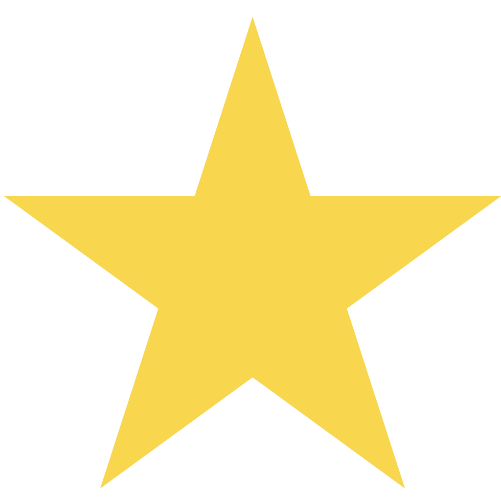 Megan A. Okuniewicz 
School of Education, Educational Leadership E.D.D. Program 
Monmouth University
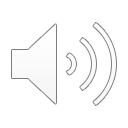 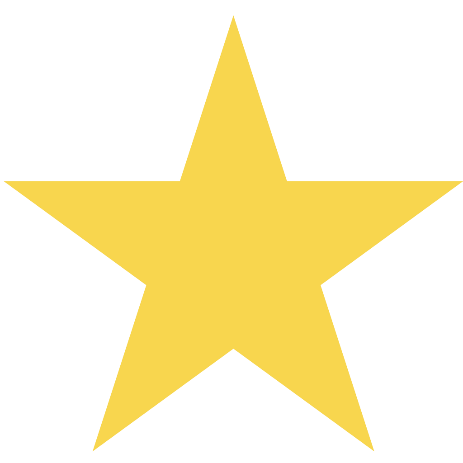 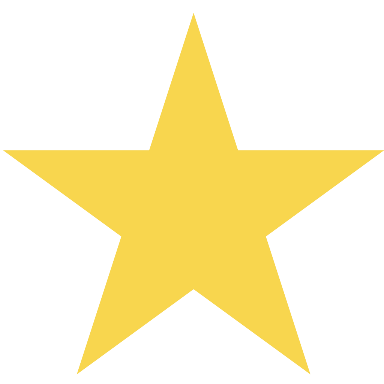 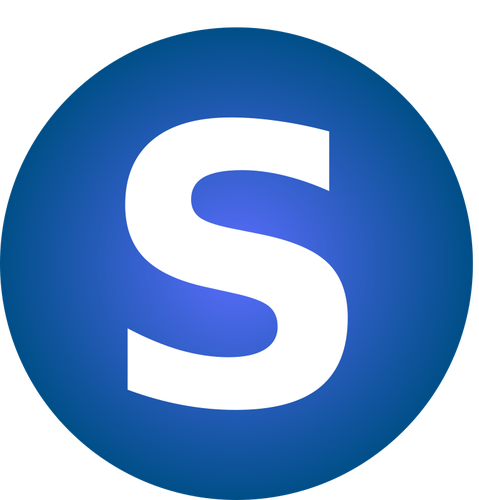 BACKGROUND:
	The Collaborative for Academic, Social, and Emotional Learning (CASEL) defines SEL as how children and adults learn to understand and manage emotions, set goals, show empathy for others, establish positive relationships, and make responsible decisions. As more attention is paid to "educating the whole child," SEL practices have been embedded in a growing number of classrooms across the country. Educators are aware that these skills play a critical role in determining how well-equipped children will be to meet the demands of the classroom. SEL is key to successful student performance, especially in preschool and elementary school. Students need a place to normalize emotions, outlet themselves, stay connected and maintain comforting routines.

CASEL’S 5 SEL SUBCOMPETENCIES
Self-Awareness
Self-Management
Social Awareness
Relationship Skills 
Responsible Decision-Making
What are teachers’ perceptions regarding the supports and challenges they have encountered and continue to encounter in the process of implementing the state SEL standards? 

PURPOSE:
A school district can easily measure academic growth through district-wide common assessments, and social emotional well-being within CASEL’s competencies are currently measured through solely academic growth and personal surveys(small snapshot).  
There lies a need for further indicators rather than just aforementioned items to measure growth of  students in this realm.  With the increased number of schools adopting social-emotional learning (SEL) programming, there is increased emphasis on the role of implementation in obtaining desired outcomes.
 Despite this, the current knowledge of the active ingredients of SEL programming is lacking, and there is a need to move from a focus on whether implementation matters to what aspects of implementation matter (Low et al. 2016).
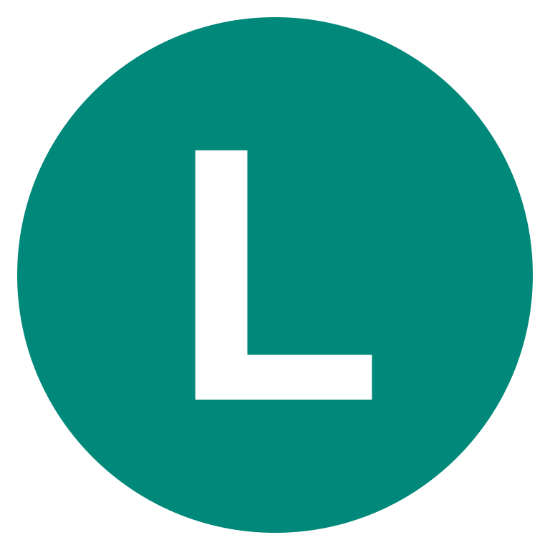 METHODS:
Mixed-methods single case study.
Study will focus on both the social and emotional growth and literacy growth of one grade level and utilize teacher perception of two social emotional learning framework/approaches: Sanford Harmony and The Nurtured Heart Approach.
All students will be receiving the same instructional methods and lessons within explicit SEL literacy instruction. 
Students will all be assessed through a mid-year ELA diagnostic and an SEL instrument (DESSA mini).
 Teacher interviews will be conducted pre and post program implementation. 
 Time-series analysis will be used in my study because implementation of these programs will take place over the span of two-trimesters in a given school year(September-March) tracking literacy growth, SEL growth and teacher perception.
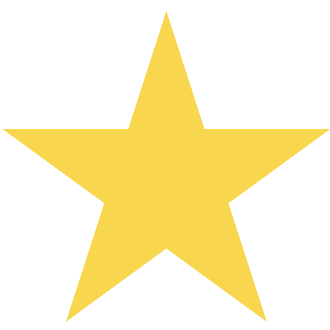 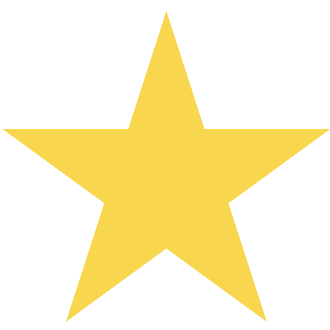 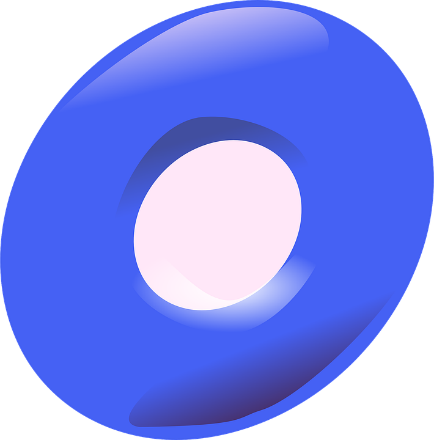 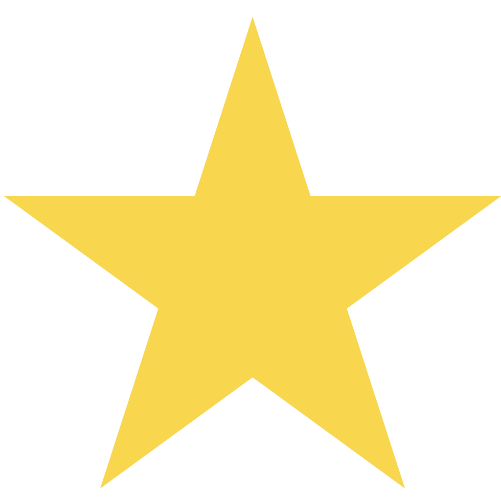 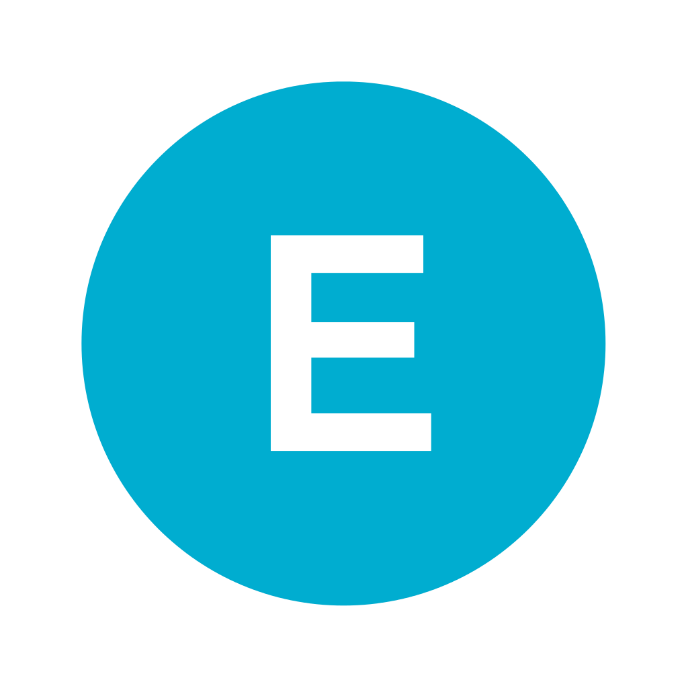 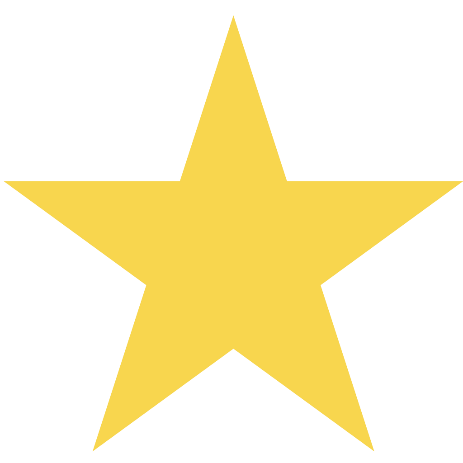 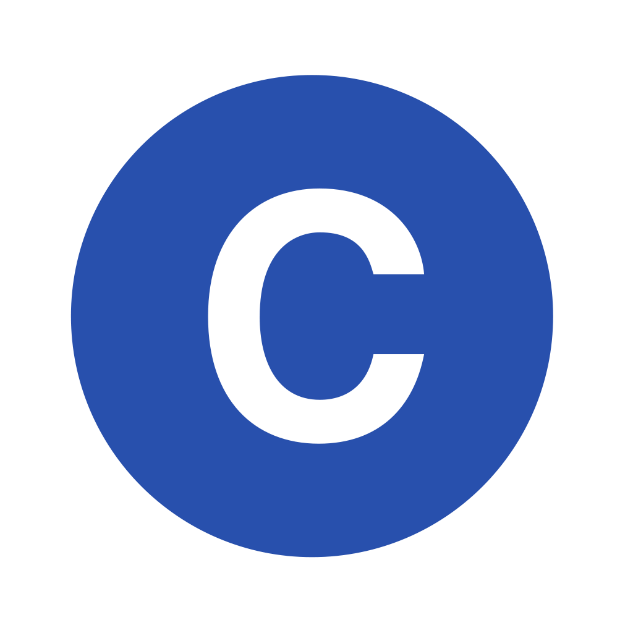 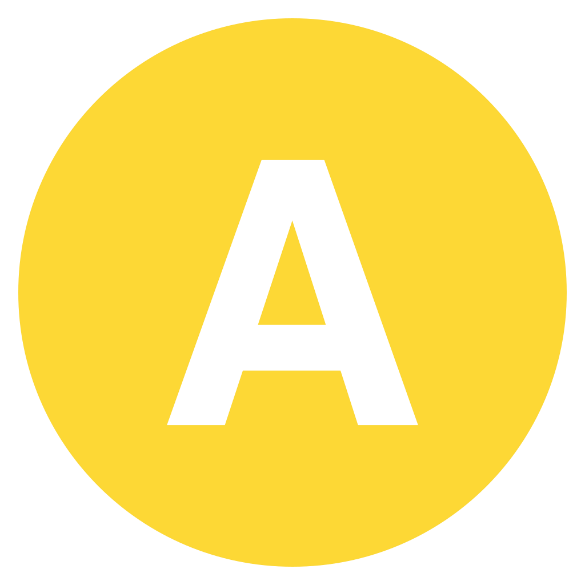 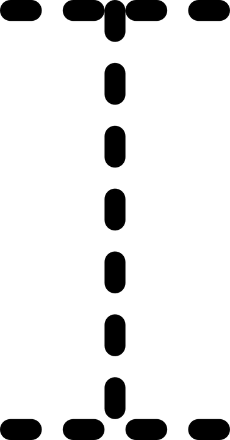 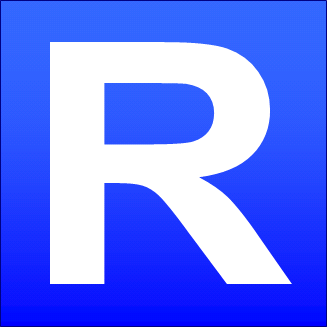 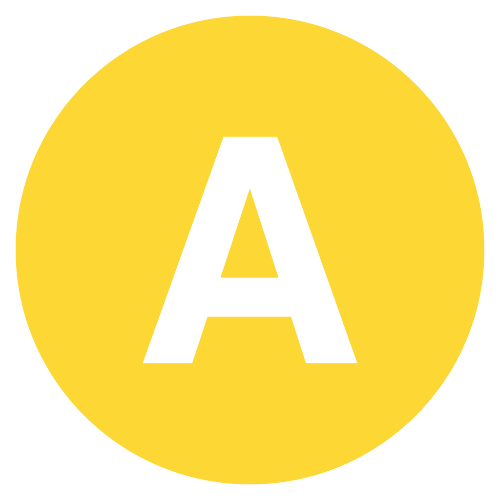 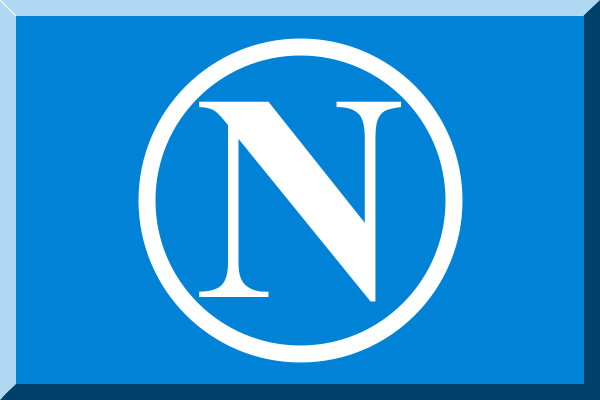 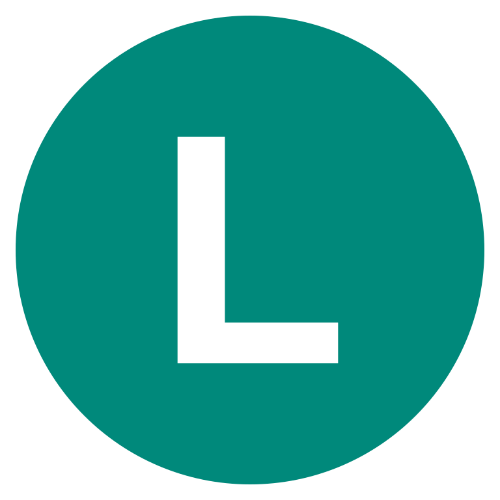 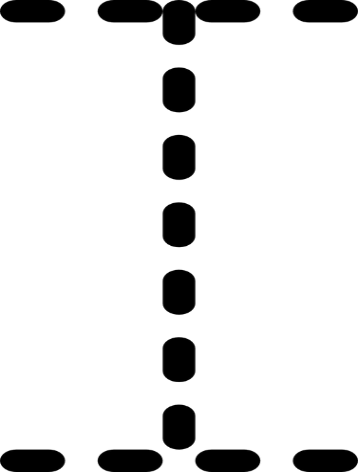 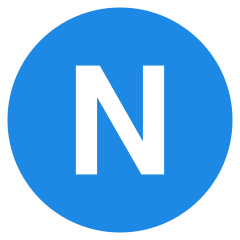 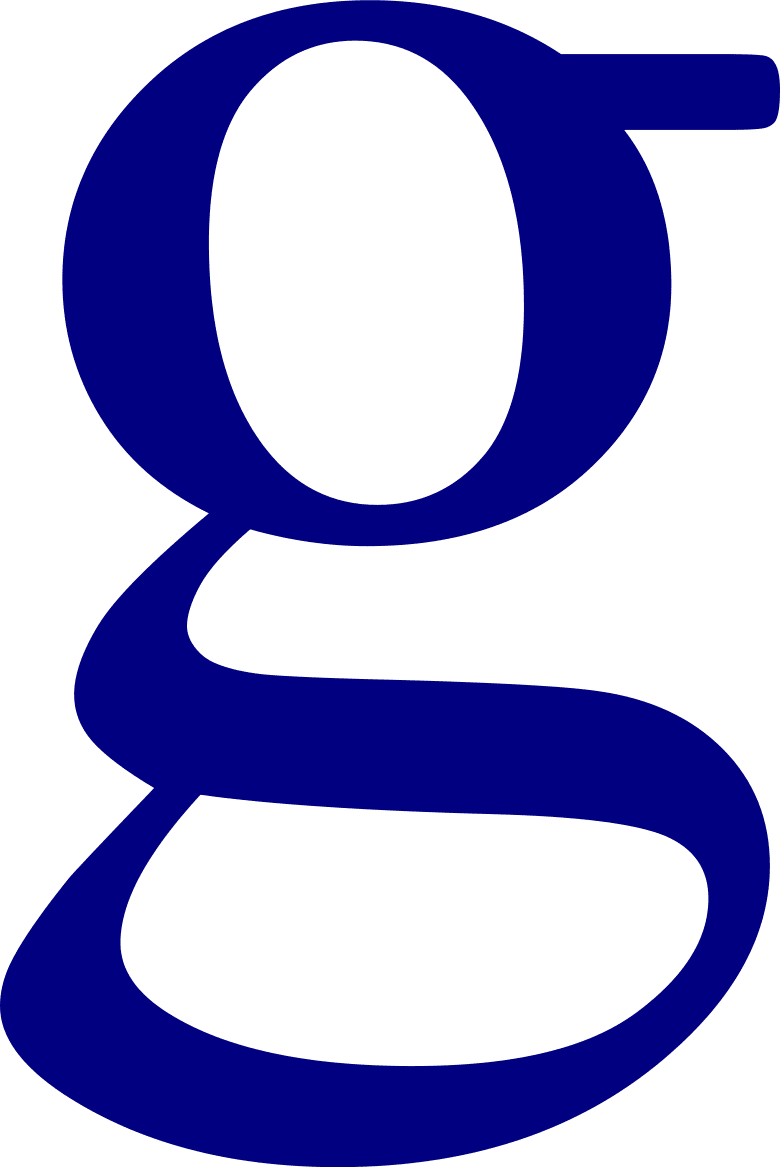 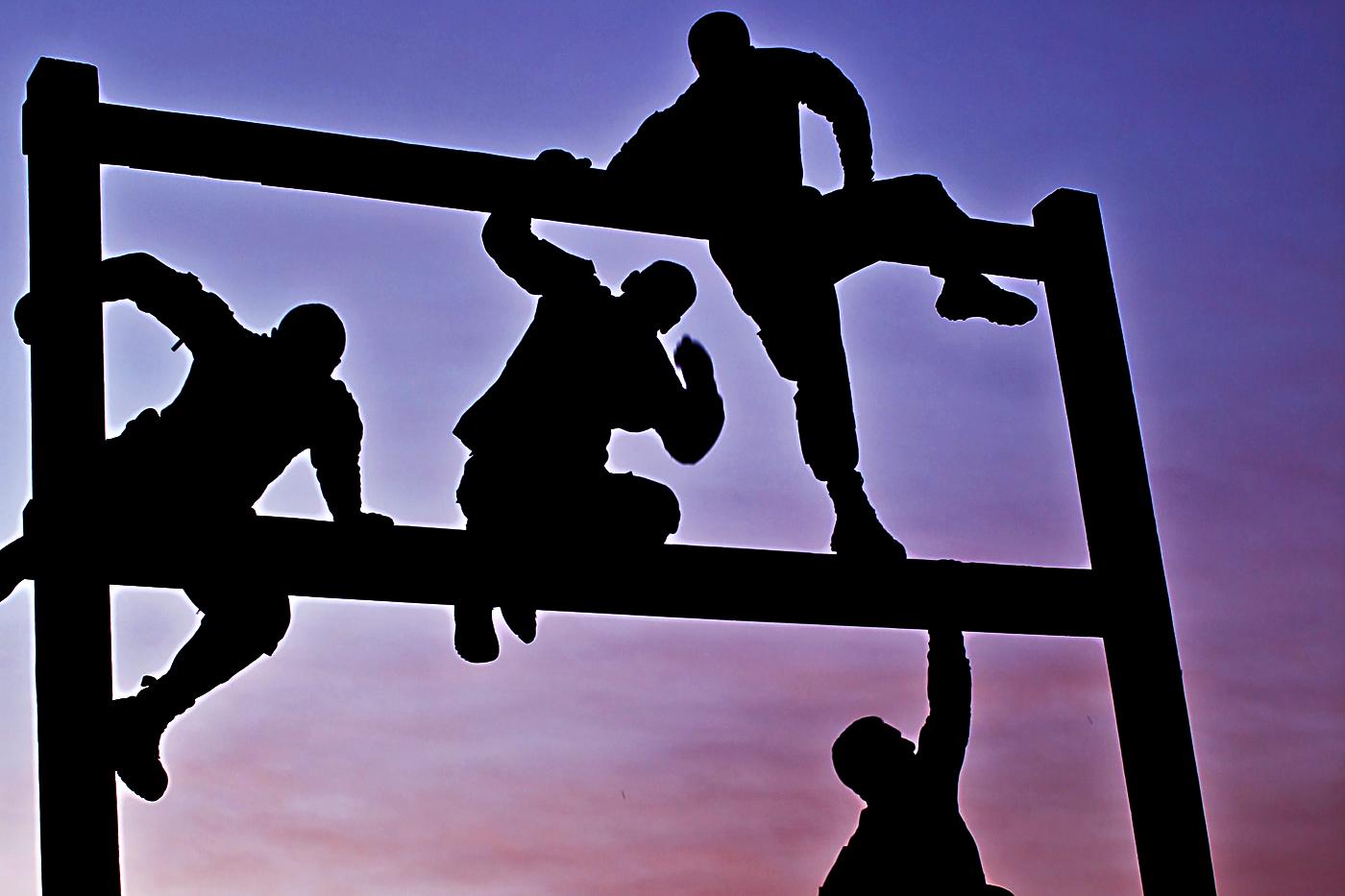 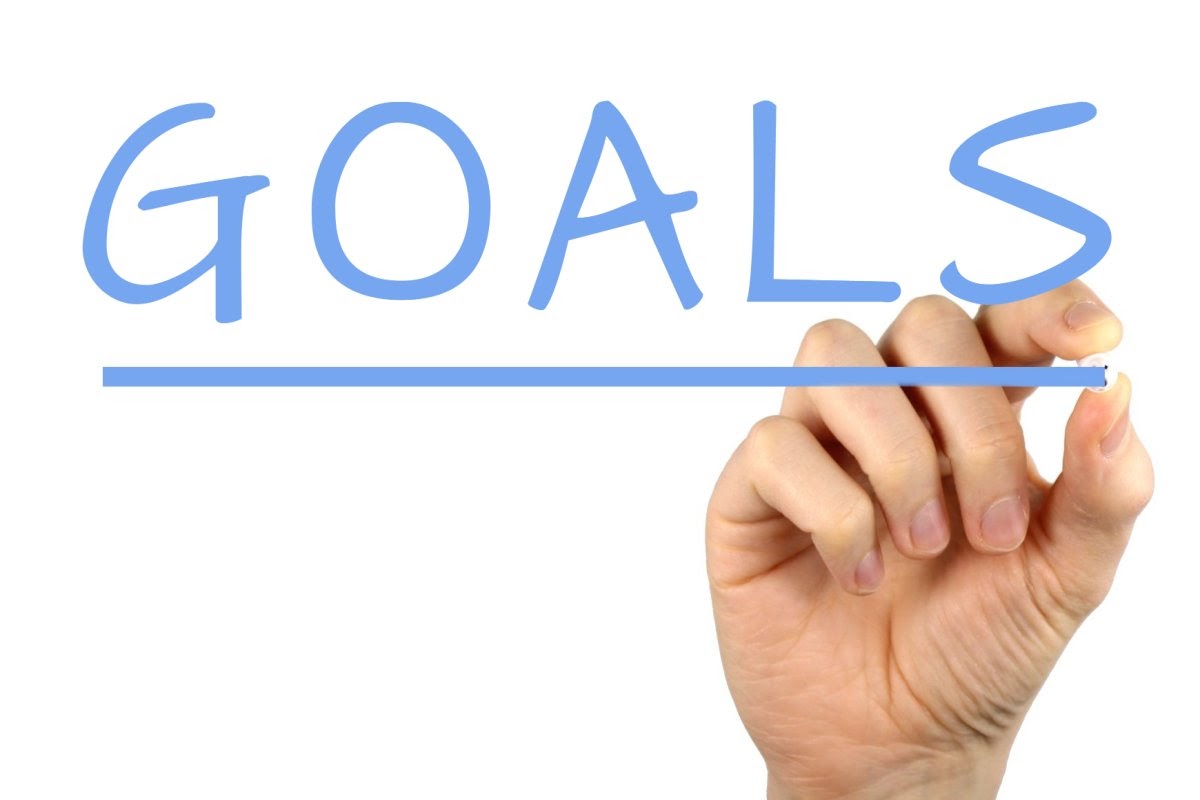 RESEARCH QUESTIONS:
	How does explicit literacy instruction infused into social and emotional learning lessons influence students’ SEL and literacy growth in a Title 1 school? 
What is the connection between social and emotional development and literacy in elementary aged students?
REFERENCES:
2020 CASEL. (2020). CSI Resources: Assessment. Retrieved November 3, 2020, from https://casel.org/csi-resources-assessment/
Low, S., Smolkowski, K., & Cook, C. (2016). What constitutes high-quality implementation of SEL programs? A latent class analysis of second step implementation. Prevention Science, 17(8), 981-991. doi:http://dx.doi.org.ezproxy.monmouth.edu/10.1007/s11121-016-0670-3
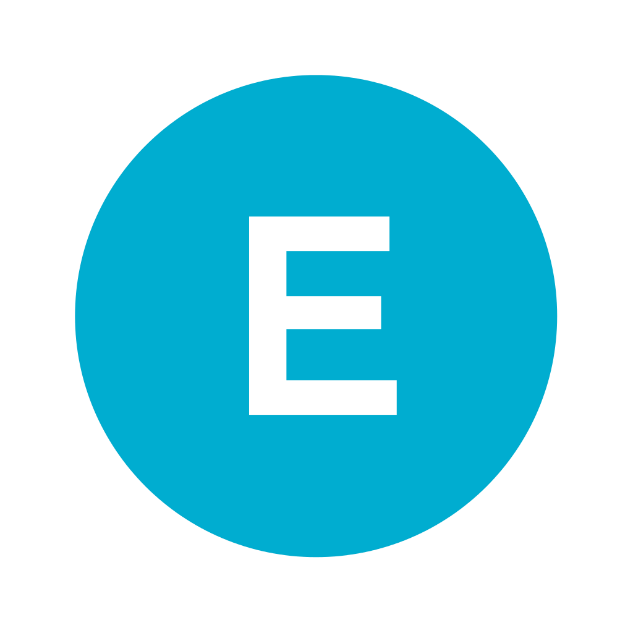 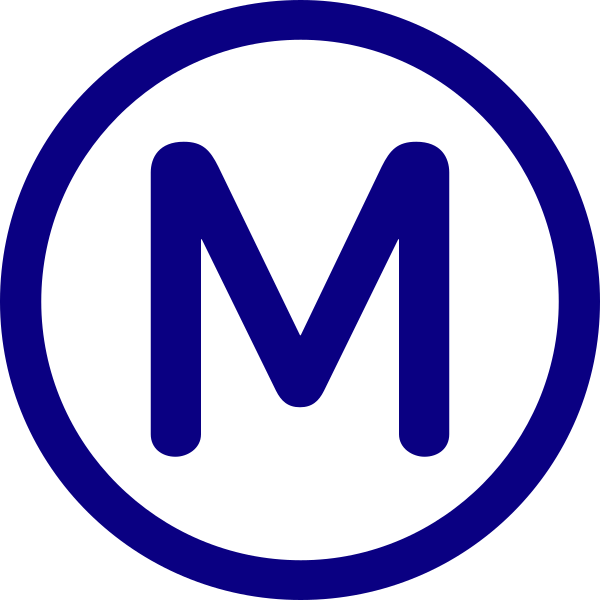 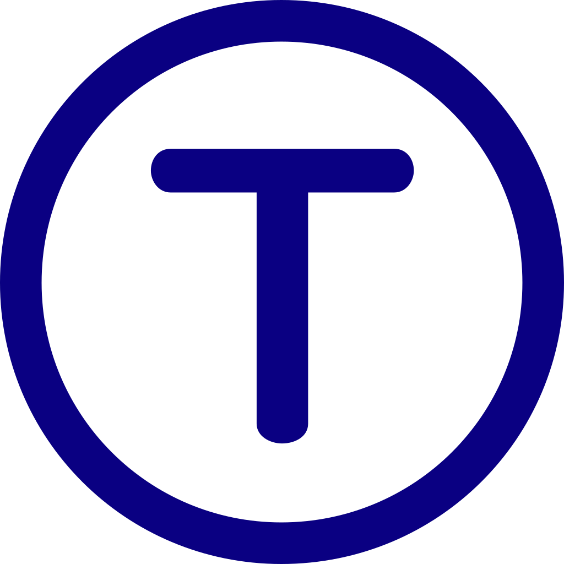 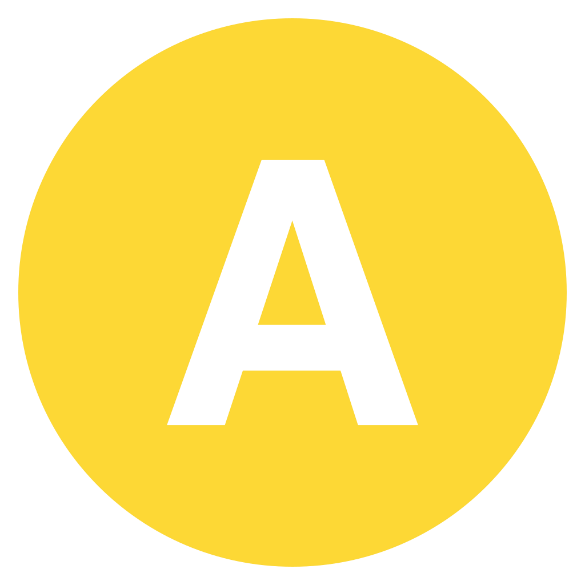 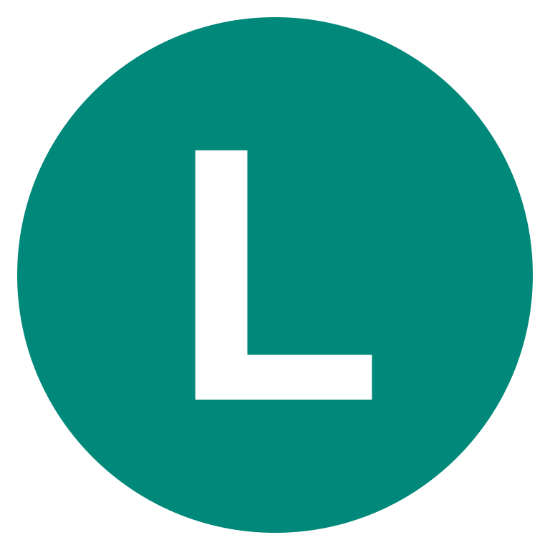 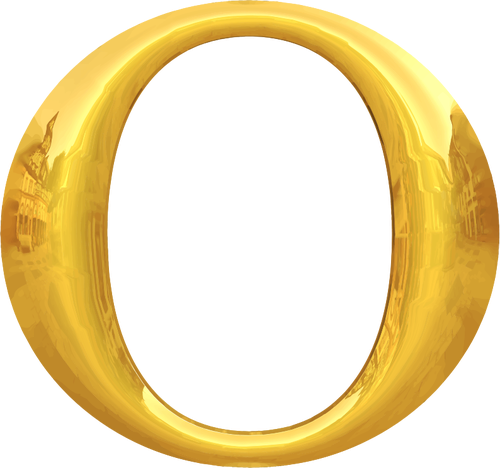 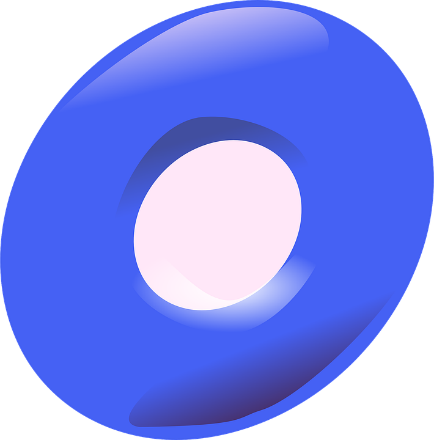 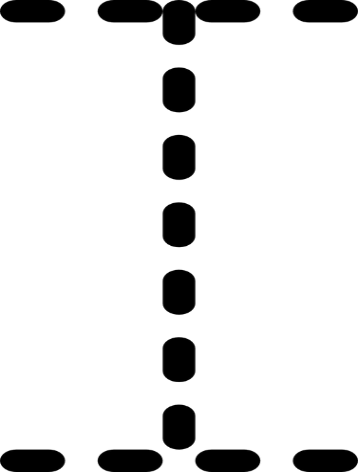 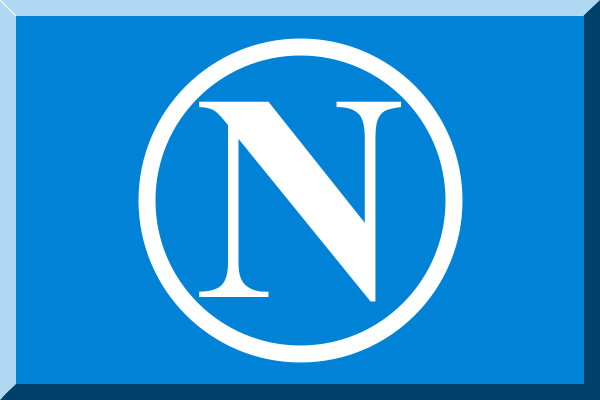 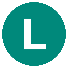